« Наши достижения»
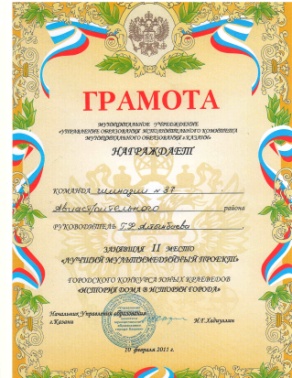 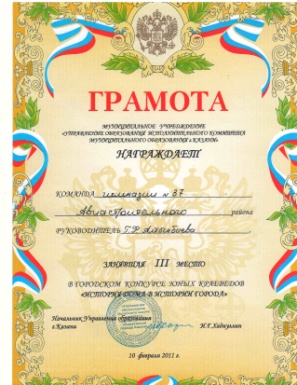 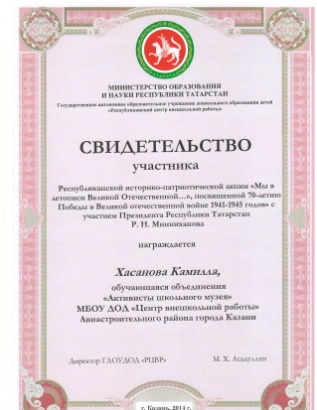 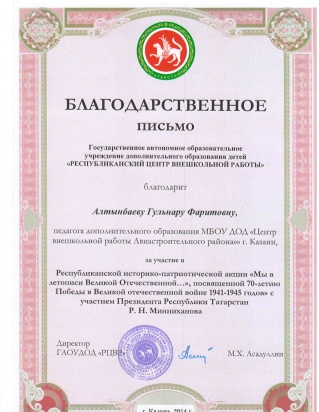 « Наши достижения»
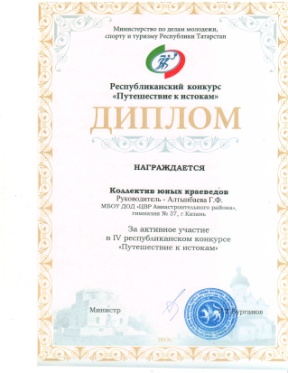 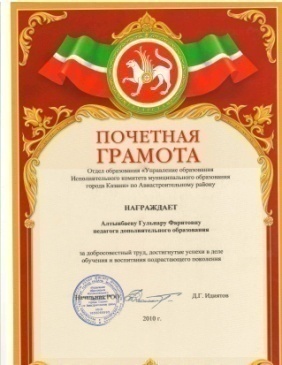 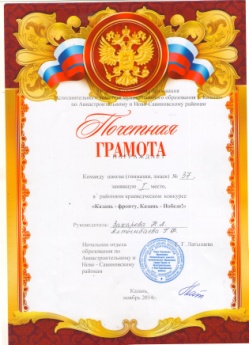 « Наши достижения»
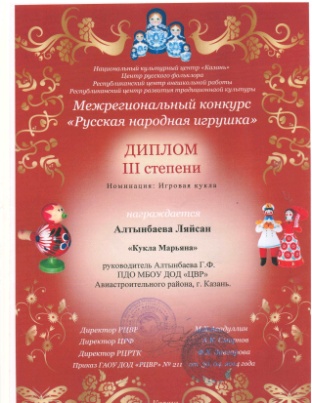 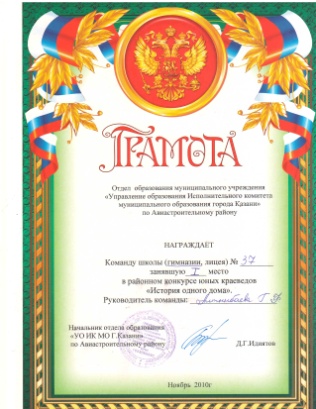 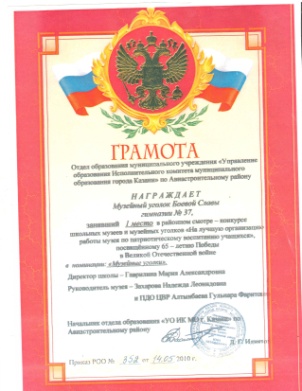 « Наши достижения»
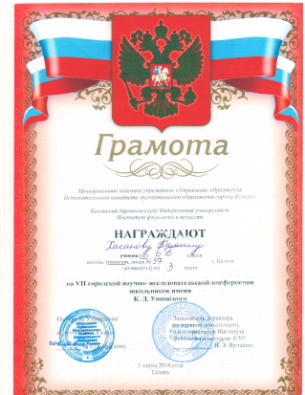 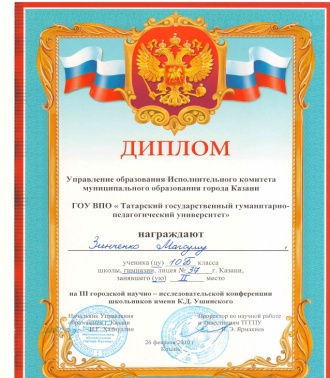 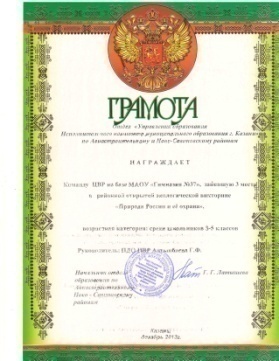 « Наши достижения»
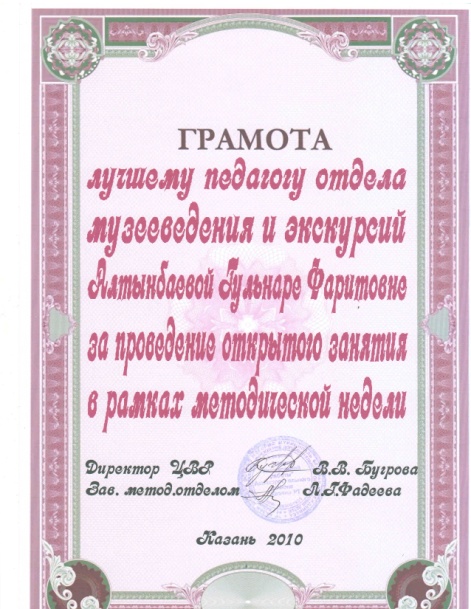 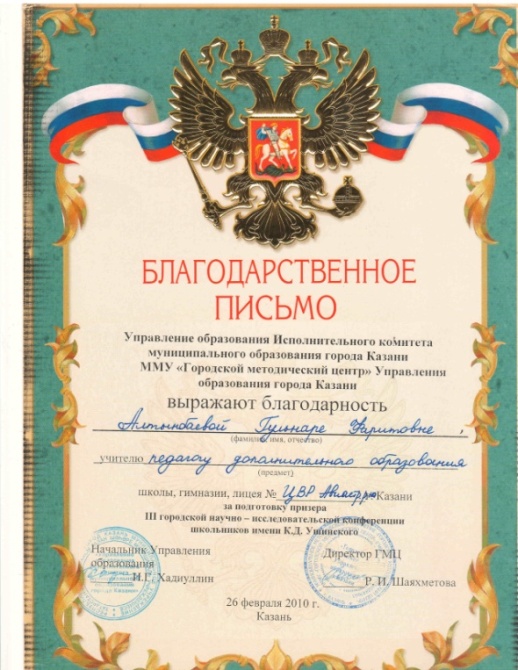 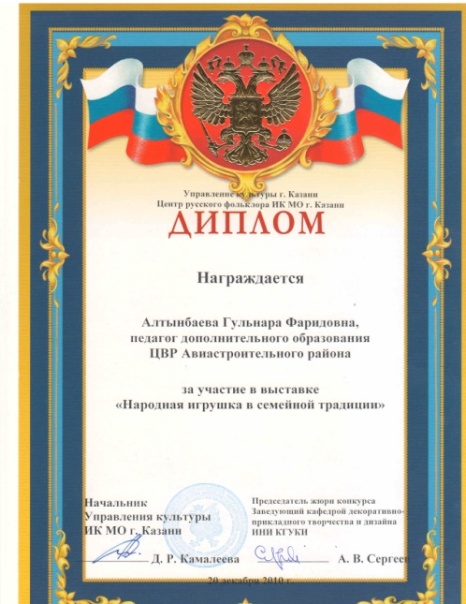 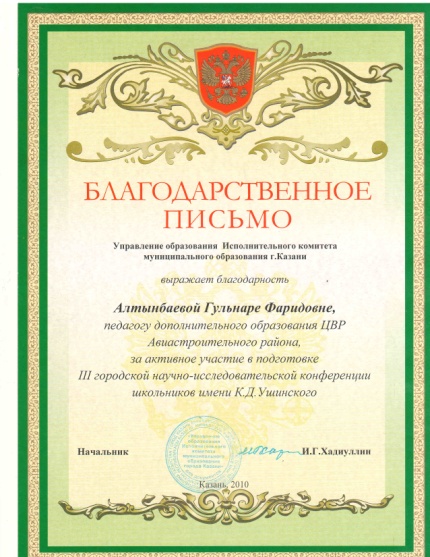